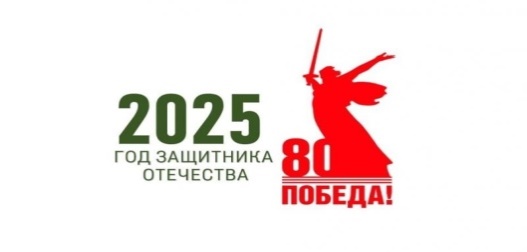 ГБУ ДПО «Кинельский ресурсный центр»
Управление профессиональным развитием педагогических работников общеобразовательных организаций на основе выявления профессиональных дефицитов.

Направления деятельности 
Региональных методистов в 2025году


Авдеева Ольга Евгеньевна, 
старший воспитатель СП ДС «Солнышко» ГБОУ СОШ с.Малая Малышевка
региональный методист


Кинель, 8 апреля 2025
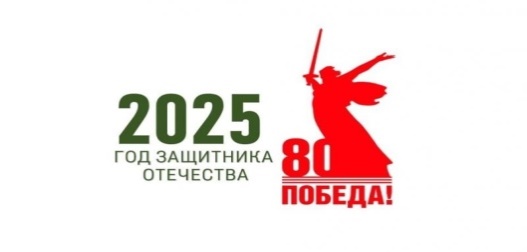 Нормативная база

Распоряжение министерства образования Самарской области от 30.01.2025 №112-р «О региональном методическом активе Самарской области»

Приложение 1 «Положение о региональном методическом активе Самарской области»

Приложение 2 «Состав регионального методического актива Самарской области»
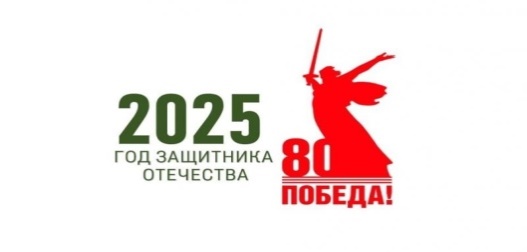 Состав регионального методического актива Самарской области 

область «Дошкольное образование»-110
Руководитель, методист, старший воспитатель-98
Воспитатели-6
Педагог-психолог-4
Музыкальный руководитель-1
Инструктор по физической культуре-1
область «Логопедия и дефектология»-18
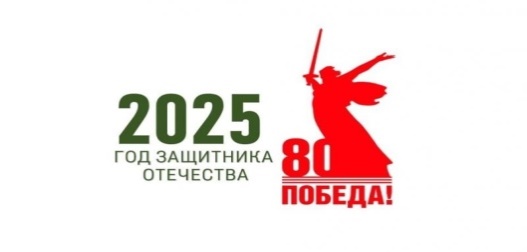 Организация деятельности региональных методистов
Деятельность регионального методиста
Организация деятельности региональных методистов
Организация деятельности региональных методистов
Цифровое взаимодействие региональных методистов с педагогами
Цифровое взаимодействие региональных методистов с педагогами
Цифровое взаимодействие региональных методистов с педагогами
Цифровое взаимодействие региональных методистов с педагогами
Организация деятельности региональных методистов
Посещение, анализ занятий
   график посещений 

Карта анализа занятий
Спасибо за внимание!